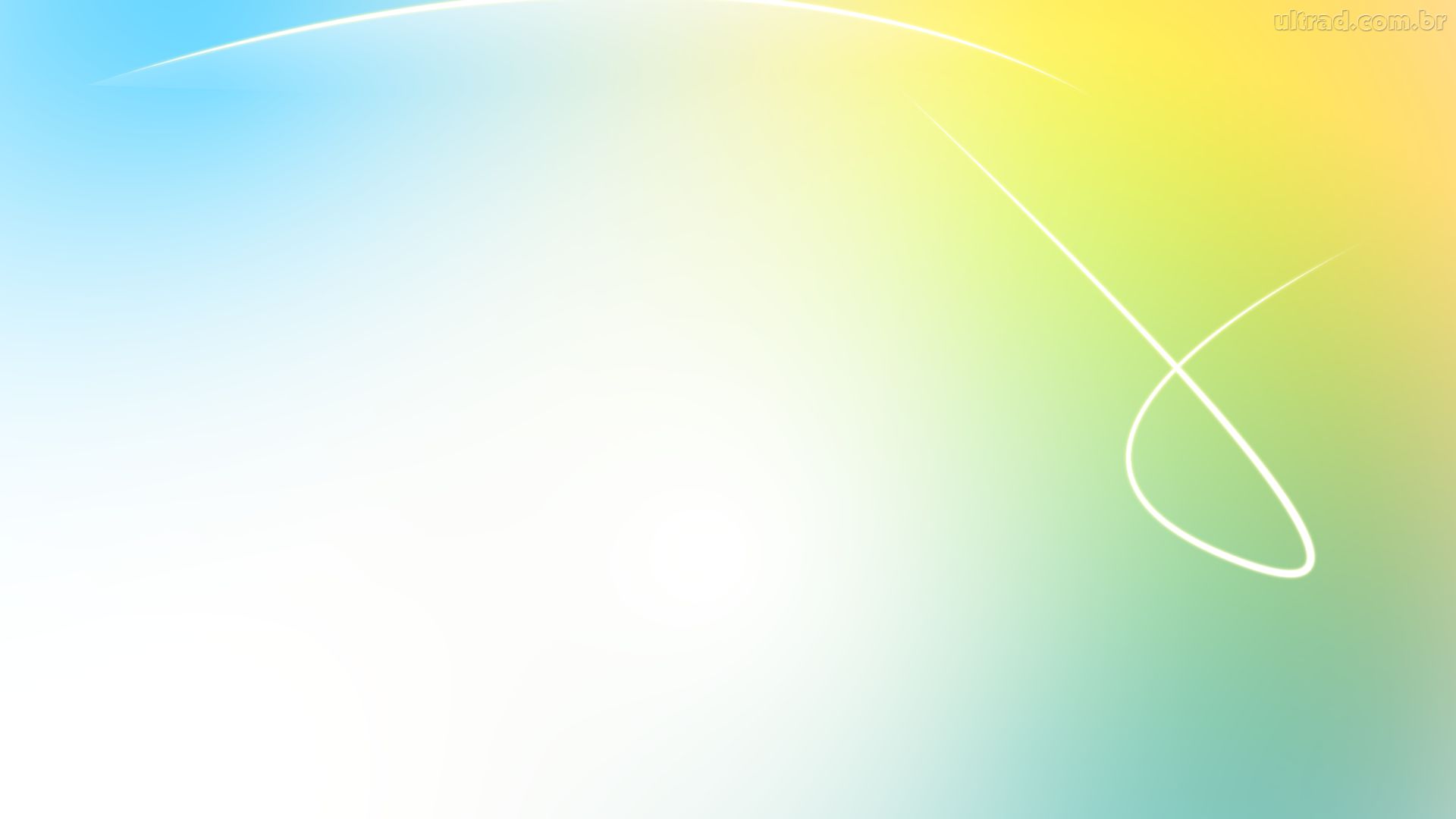 Нравственно- патриотическое воспитание дошкольников через приобщение  к национальной культуре
Составила: Рудакова О.В.,
 старший воспитатель
 МБДОУ «Детский сад № 255» г. Барнаул Алтайского края
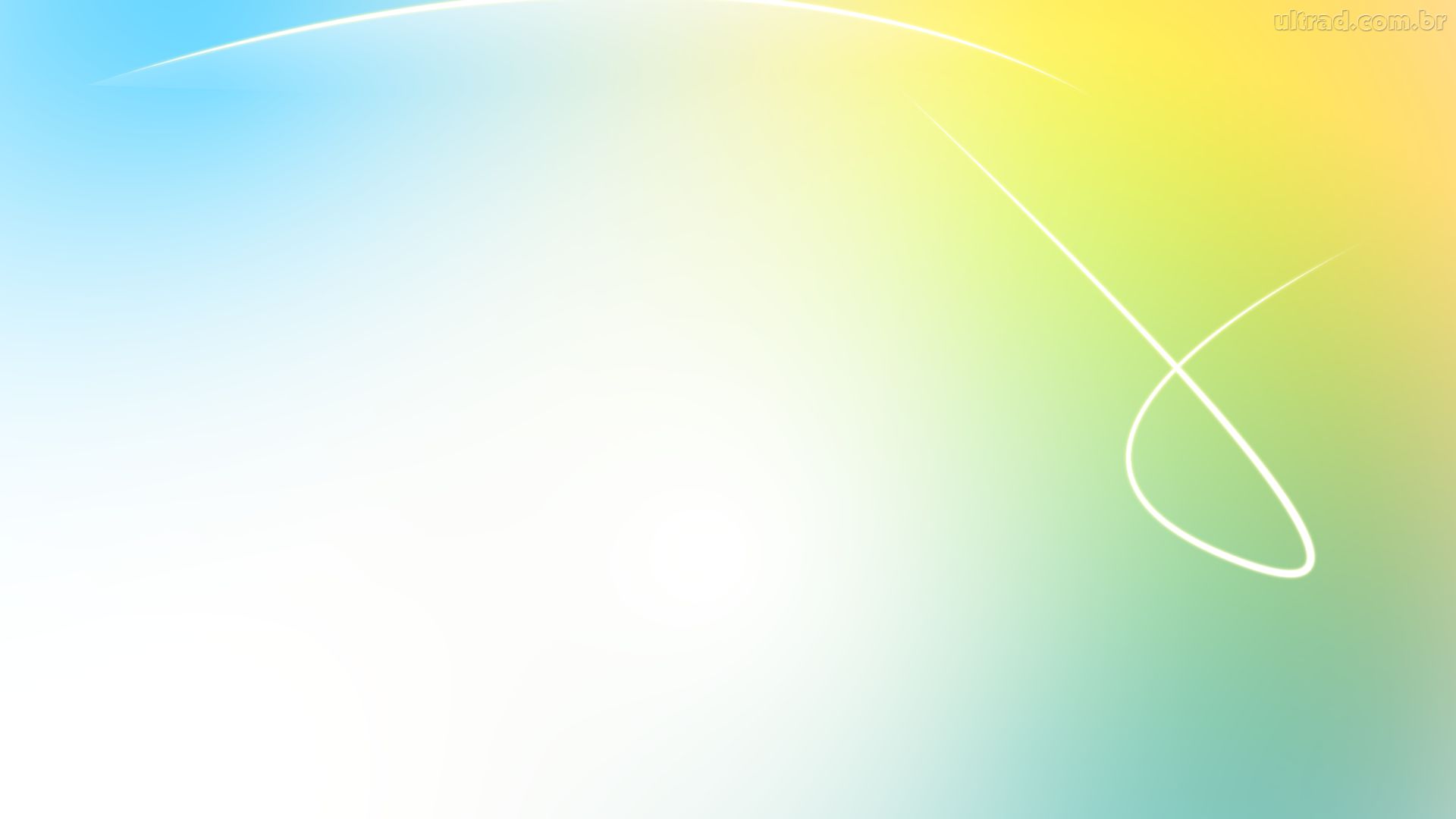 «Духовная жизнь ребёнка полноценна лишь тогда, когда он живёт в мире игры, сказки, музыки, фантазии, творчества. Без этого он засушенный цветок…»

                                       В.А.Сухомлинский
Сегодня перед педагогами стоит сложнейшая задача - воспитать культурную, творческую личность, умеющую найти свое место в сложной, постоянно изменяющейся действительности. Найти нравственную основу для воспитания и развития подрастающего поколения можно в первую очередь в народных истоках. Эта та точка опоры, которая складывалась веками, на протяжении столетий она была близка и понятна каждому человеку. Решая задачу формирования общей культуры личности, необходимо помнить о бережном отношении к родному языку, истории, культуре.
В настоящее время, когда в обществе происходит возрождение нации, культуры,   языка,   необходимо   воспитать   достойных   наследников   тех духовных ценностей, которые завещали нам талантливые предки, и, стало быть, не разорвать тончайших нитей, связывающих нас с прошлым
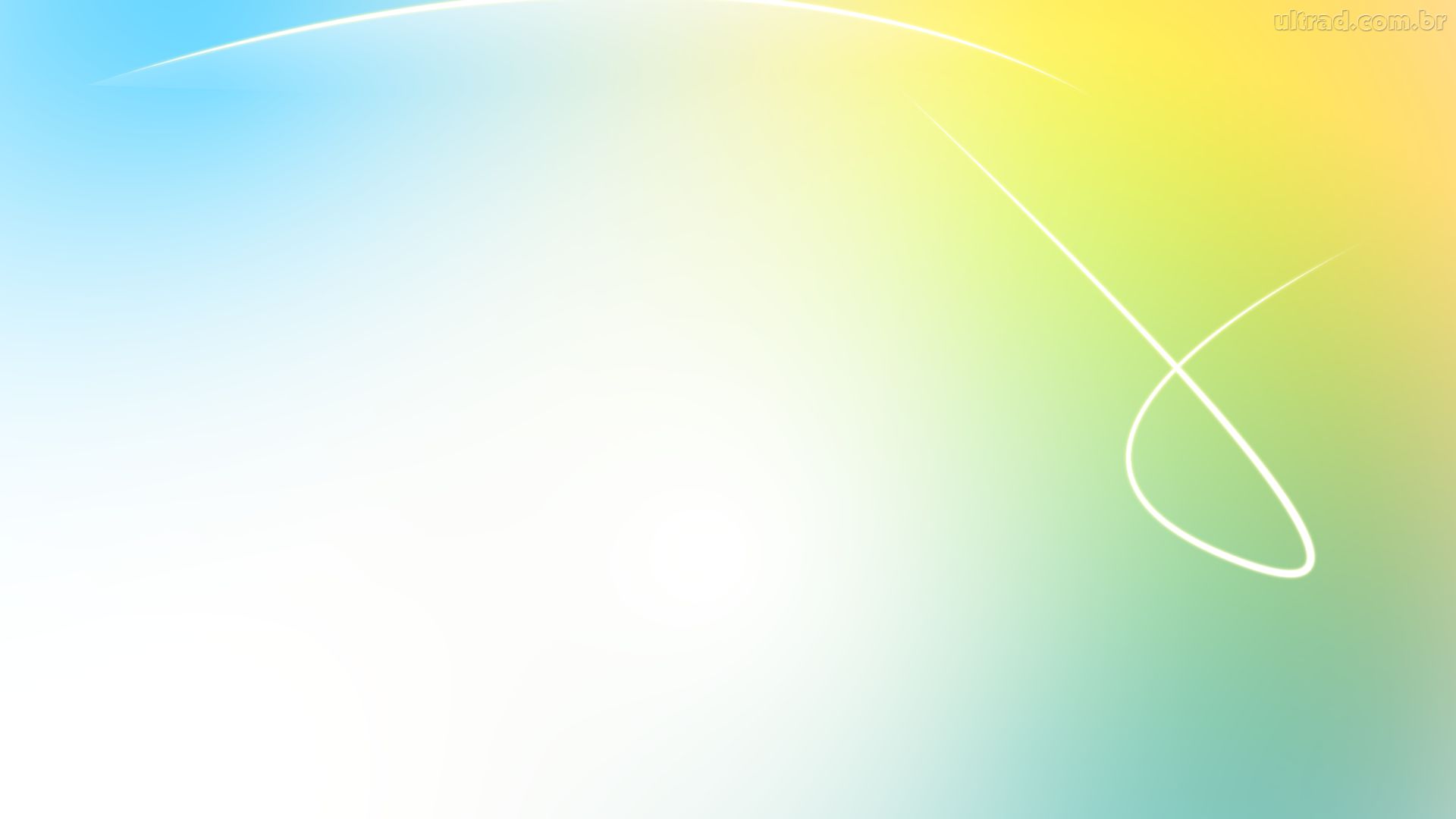 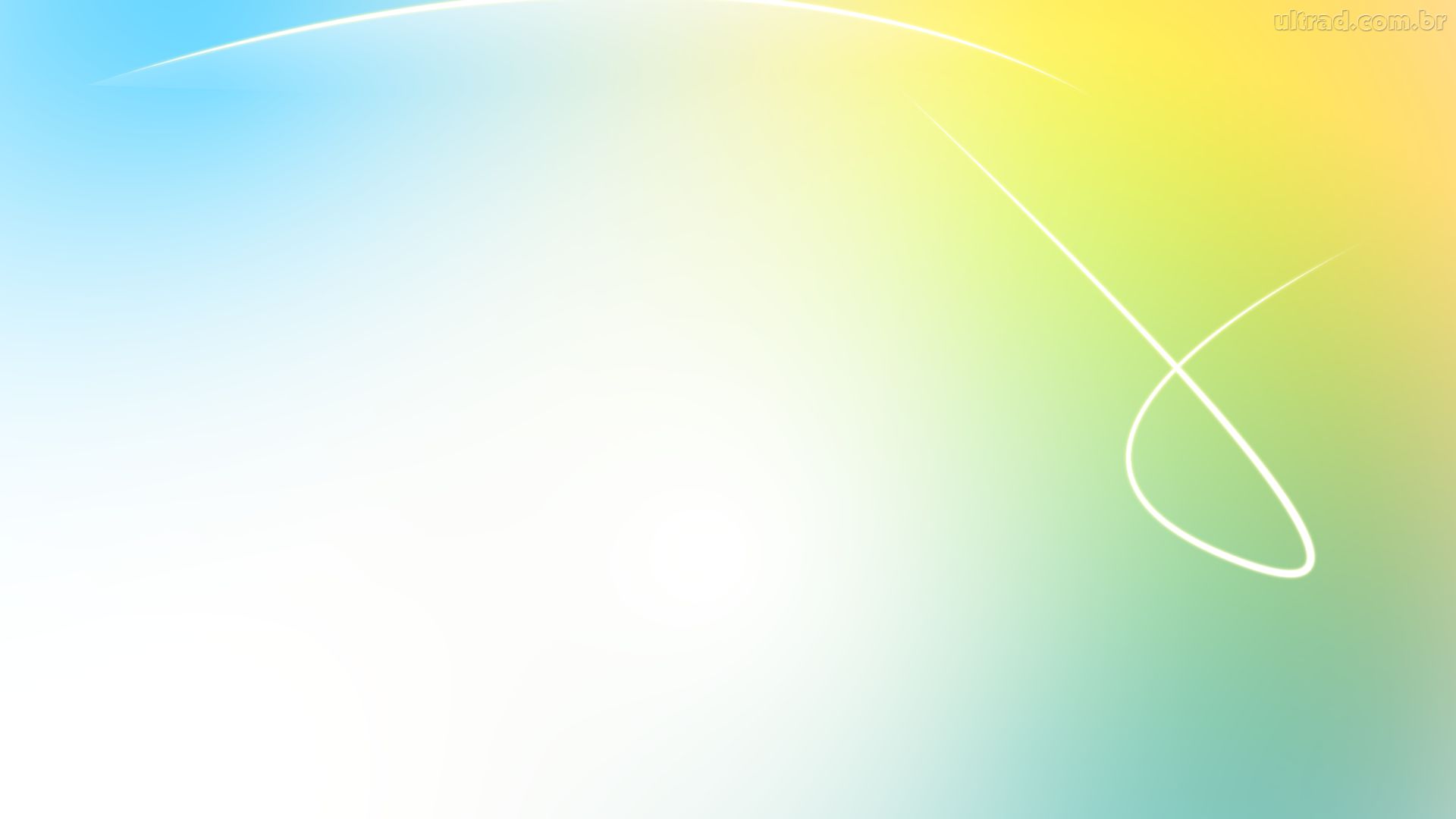 Россия- наша Родина. Чтобы считать себя сыном или дочерью , необходимо ощутить духовную жизнь своего народа и творчески утвердить себя в ней, принять русский язык, историю и  культуру  как свои собственные. Существенным содержанием русской культуры  являются народное творчество и быт, созданные на протяжении многовековой истории.
Первые годы жизни ребенка – важный этап его воспитания.  В этот период начинают развиваться те чувства, черты характера, которые незримо могу связать его со своим народом , своей страной и определить последующий путь жизни. Корни этого влияния- в языке своего народа, который усваивает ребенок, в его песнях, музыке, играх и игрушках, которыми он забавляется, впечатлениях от природы родного края, труда, быта, нравов и  обычаев людей , среди которых он живет.
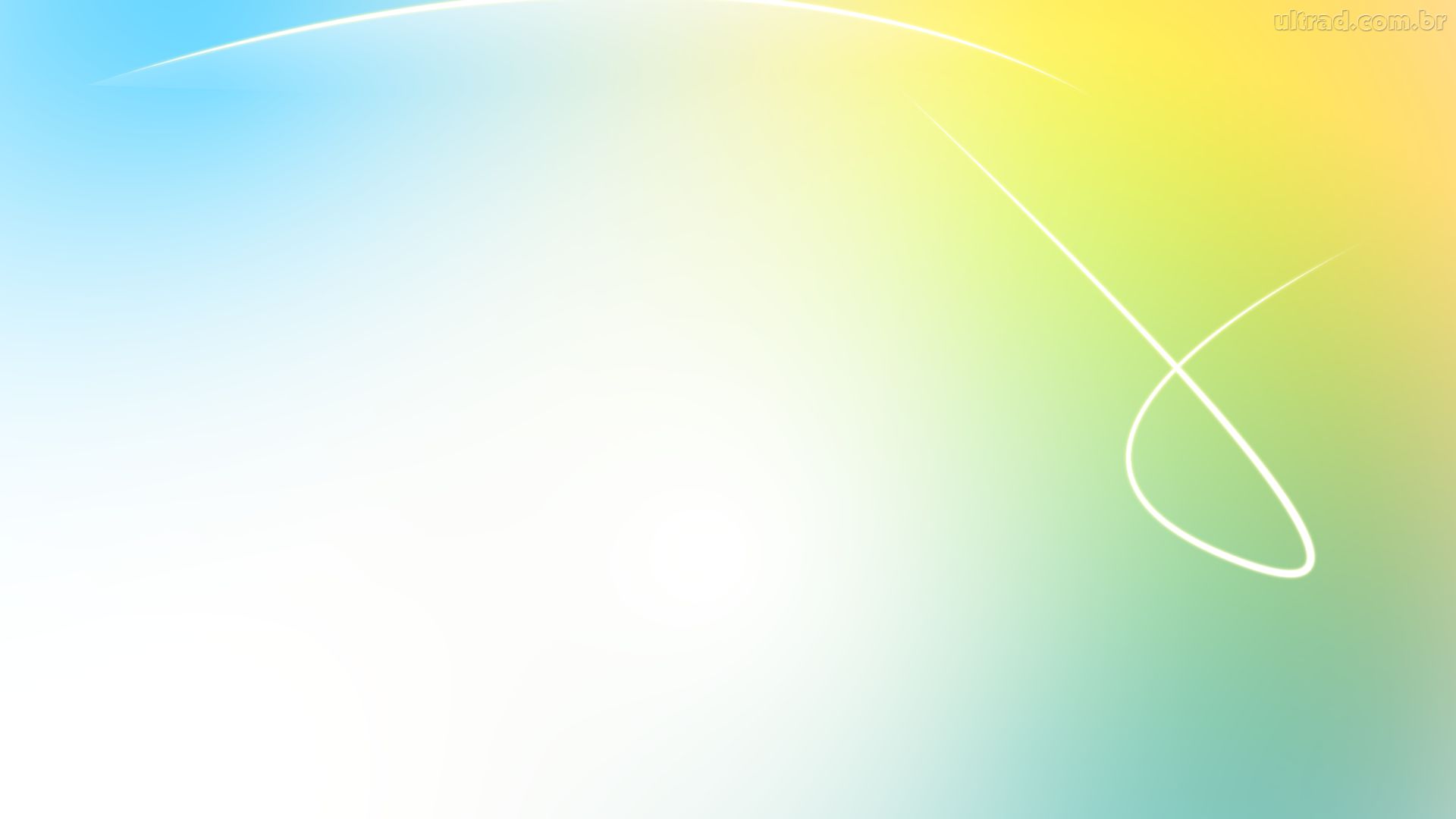 В народном творчестве отображаются и исторически сохраняются присущие русскому народу черты характера, мышления. Через родную песню, сказку овладение языком своего народа, его обычаями ребенок дошкольного возраста получает первые представления о культуре своего народа. Не преувеличивая можно сказать, что любовь к Родине зарождается в раннем детстве, именно в тот период , который отличается особой восприимчивостью.
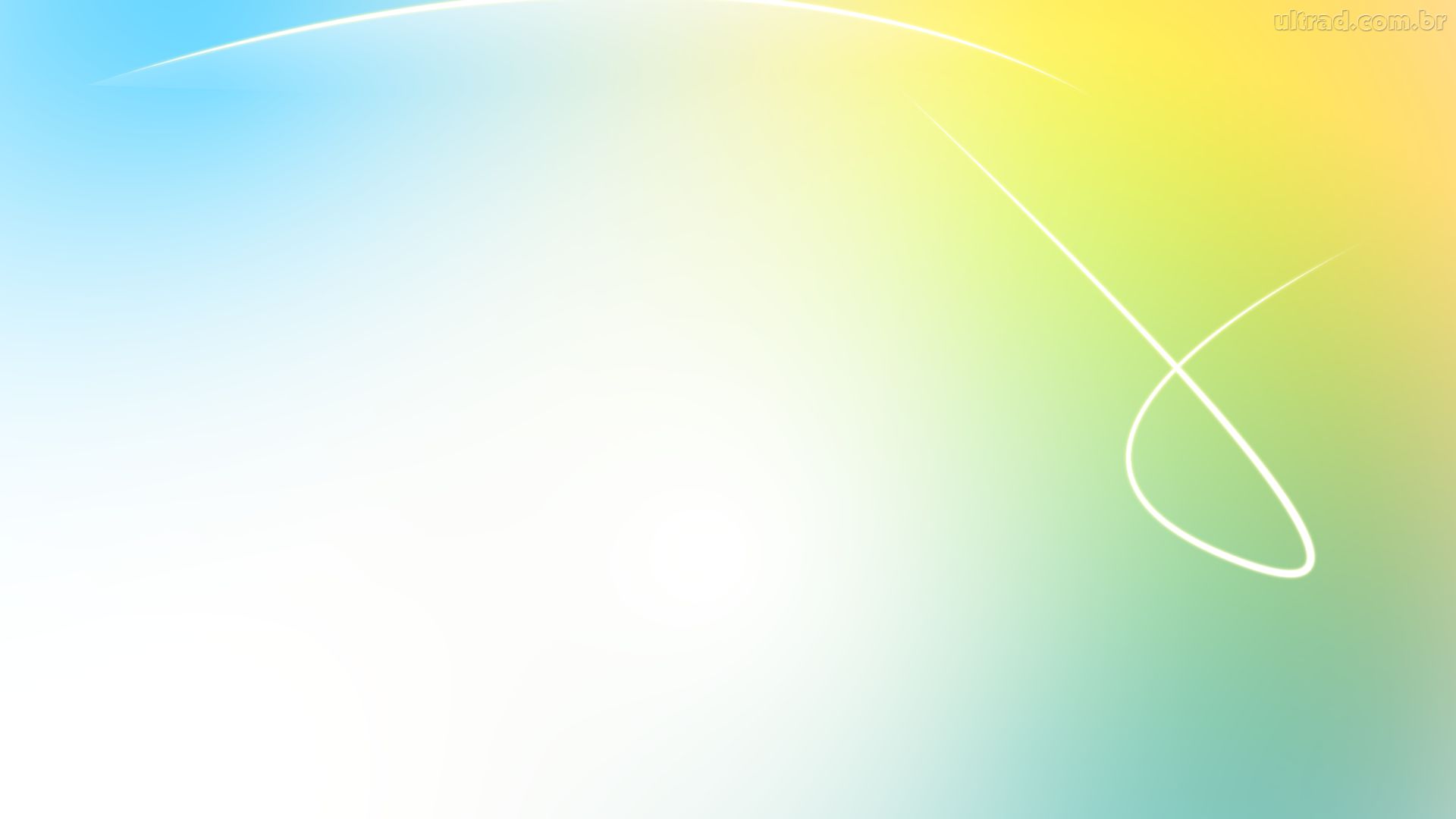 С раннего детства ребенок нуждается  в образах,  звуках, красках. Все это в изобилии несут в себе народное творчество и быт русского народа. 
В народных детских играх и игрушках блестяще соединились художественное т и педагогическое начало. 
Сказки, загадки, пословицы –устное народное творчество- представляет настоящую сокровищницу народной мудрости, исключительные образы языка народа.
Песня, музыка, пляска передают гармонию звуков, мелодию. Ритм движений, в которых выражены черты характера народа, широта его натуры.
Лепка, резьба, вышивание и другие виды изобразительного искусства  передают вкус, чувство формы, цвета, образа, навыки, мастерство изготовления художественных предметов.
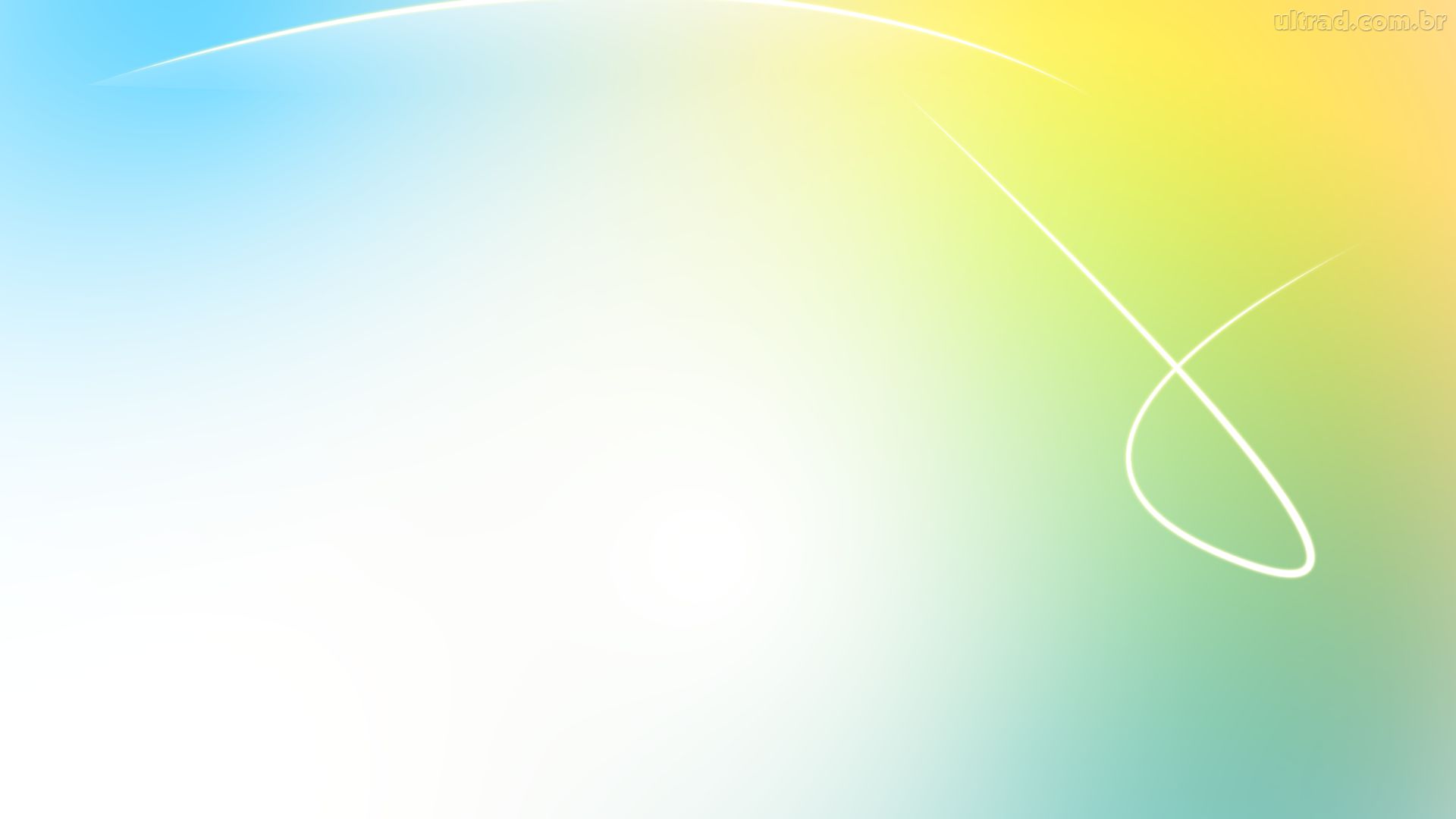 Традиции и обычаи
Традиции и обычаи - часть социокультурного наследия.
Традиции организуют связь поколений, на них держится духовно-нравственная жизнь народов. Преемственность старших и младших основывается именно на традициях. Чем многообразнее традиции, тем духовно богаче народ. Ни что не объединяет народ так, как традиции. Традиция содействует восстановлению теряемого сейчас наследия, такое восстановление может быть спасительным для человечества. Поэтому так важно выработать у современного педагога уважения к традициям, позитивное к ним отношение, желание поддерживать их и сохранять.
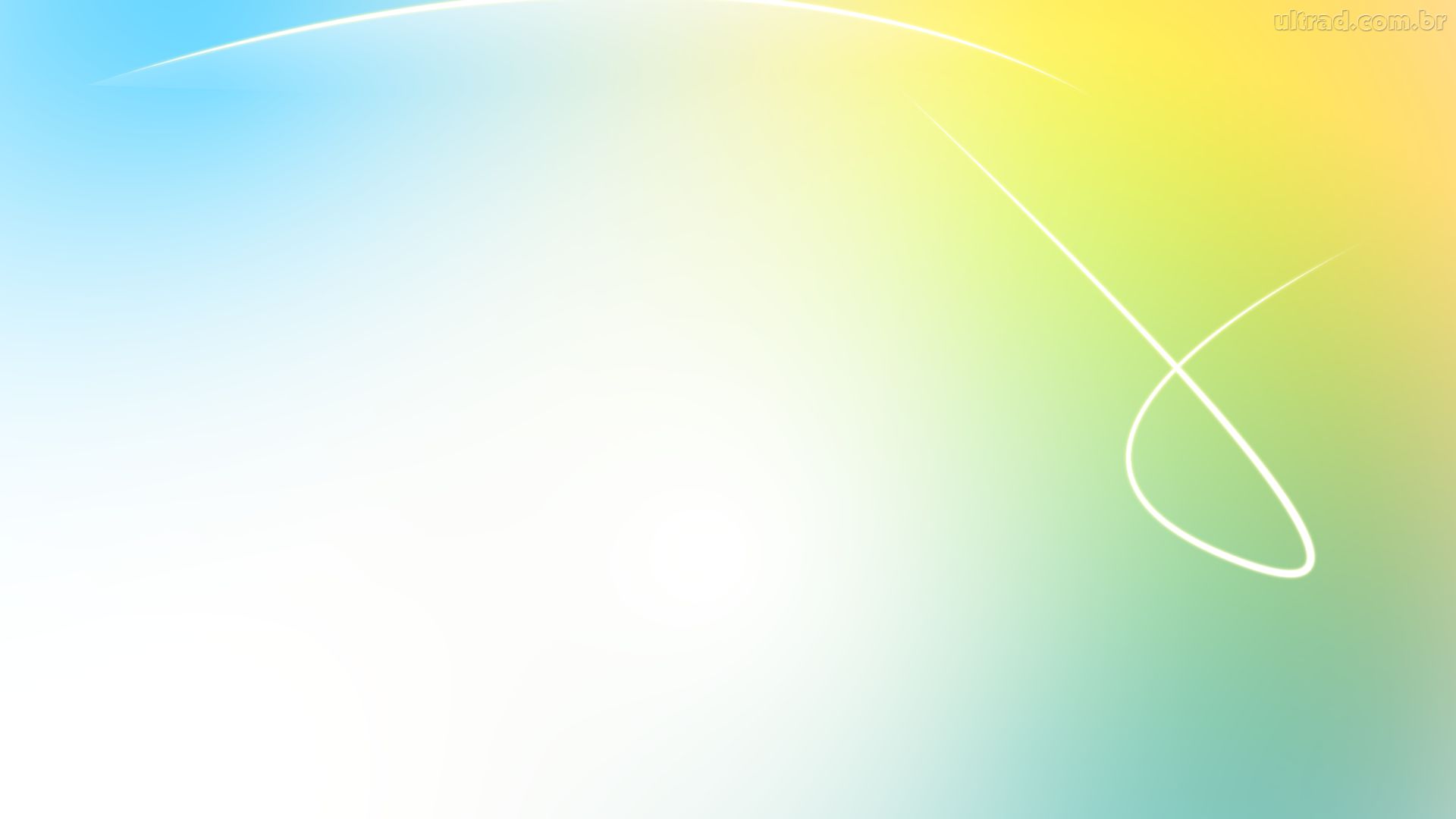 Народные праздники
Народные праздники - кладезь национальной культуры.
Народный праздник, по определению Большой советской энциклопедии, - праздник, уходящими своими корнями к народным традициям». Классификация праздников была предложена Г. Гуйвенко. В основу ее классификации положена дата празднования. Автор подразделяет все русские народные праздники на постоянные и непостоянные. К постоянным относятся: Новый год (1января), День Сороки (день птиц 22 марта) и т. д. Непостоянные праздники отмечаются обычно в один день недели, но число всегда разное - оно зависит от даты празднования.
 Все народные праздники связаны с трудовой деятельностью человека, с сезонными изменениями в природе, важными для народа событиями и датами.
Таким образом, в дошкольном возрасте необходимо приобщать детей к праздничной культуре народа, так как воспитывается стремление и желание принимать участие в праздничных выступлениях; формируется чувство причастности к событиям, которые происходят в детском саду, семье, стране; воспитывается любовь к близким людям, Родине.
Народные игрушки
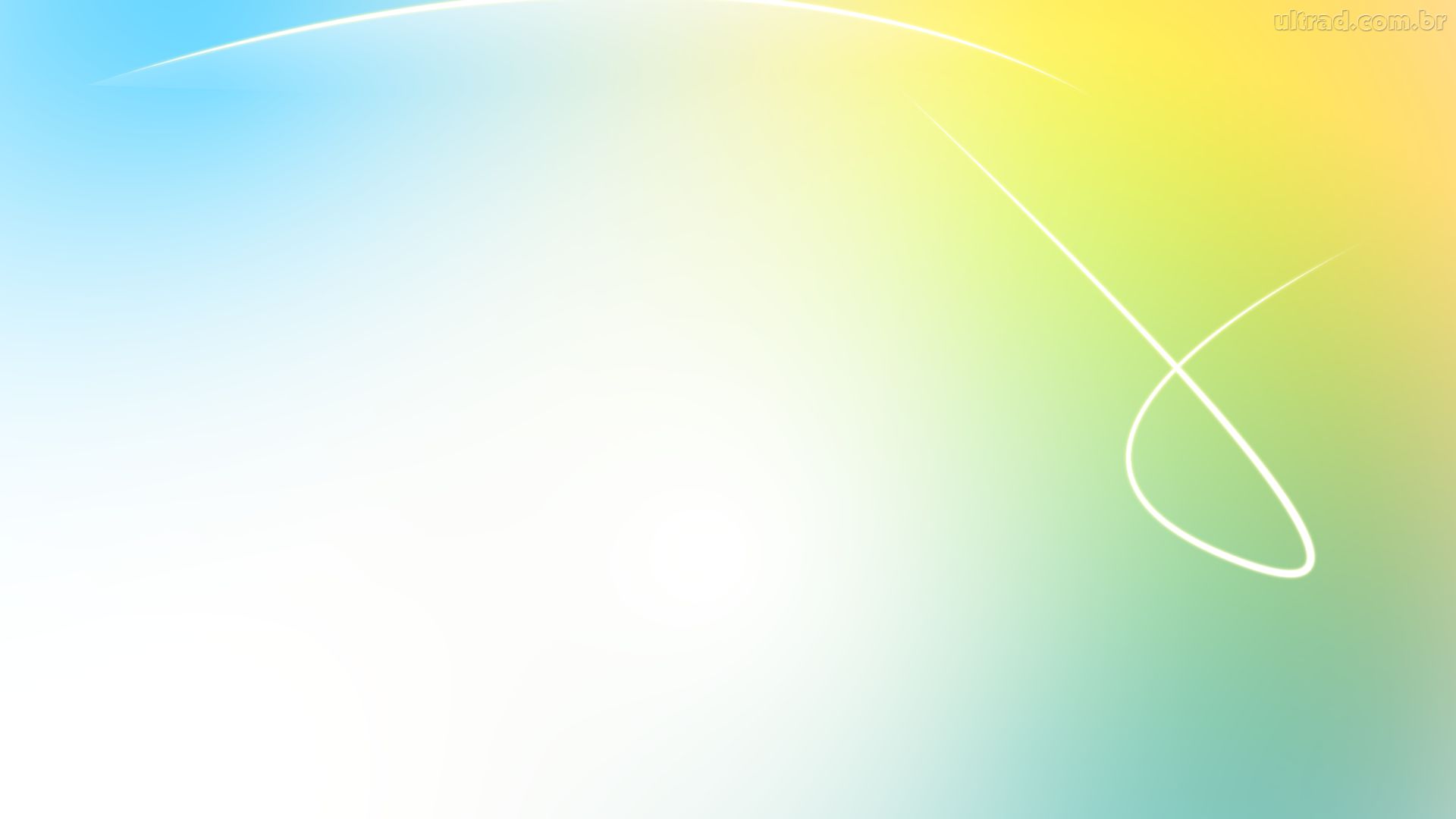 Народные игрушки - часть культурного национального наследия. У каждого народа игрушки имеют свои характерные особенности, которые зависят от национально-психологических черт и культуры народа. Вековой опыт народной педагогики показывает, что игрушки, становились первыми средствами воспитания. Исследователи народного творчества отмечали особое эстетическое воздействие народной игрушки на эмоциональный мир ребенка, на развитие его эстетического вкуса и переживаний, на становление личности в целом. Воспитательная ценность игрушки в том, что «только в народной игрушке заключена теплота, которая выражается в заботливом, ее любовном ее исполнении» (Е.А. Флерина).
Первым создателем народной игрушки был сам ребенок. В объединенном творчестве взрослых и детей создавались игрушки всех основных типов, со всеми их специфическими чертами.
Разные роли выполняла игрушка. Так в русской народной педагогике детская игрушка является особым видом народного искусства. С которым начинается эстетическое освоение мира ребенком. веками, созданного и сохраненного народом эстетического идеала.
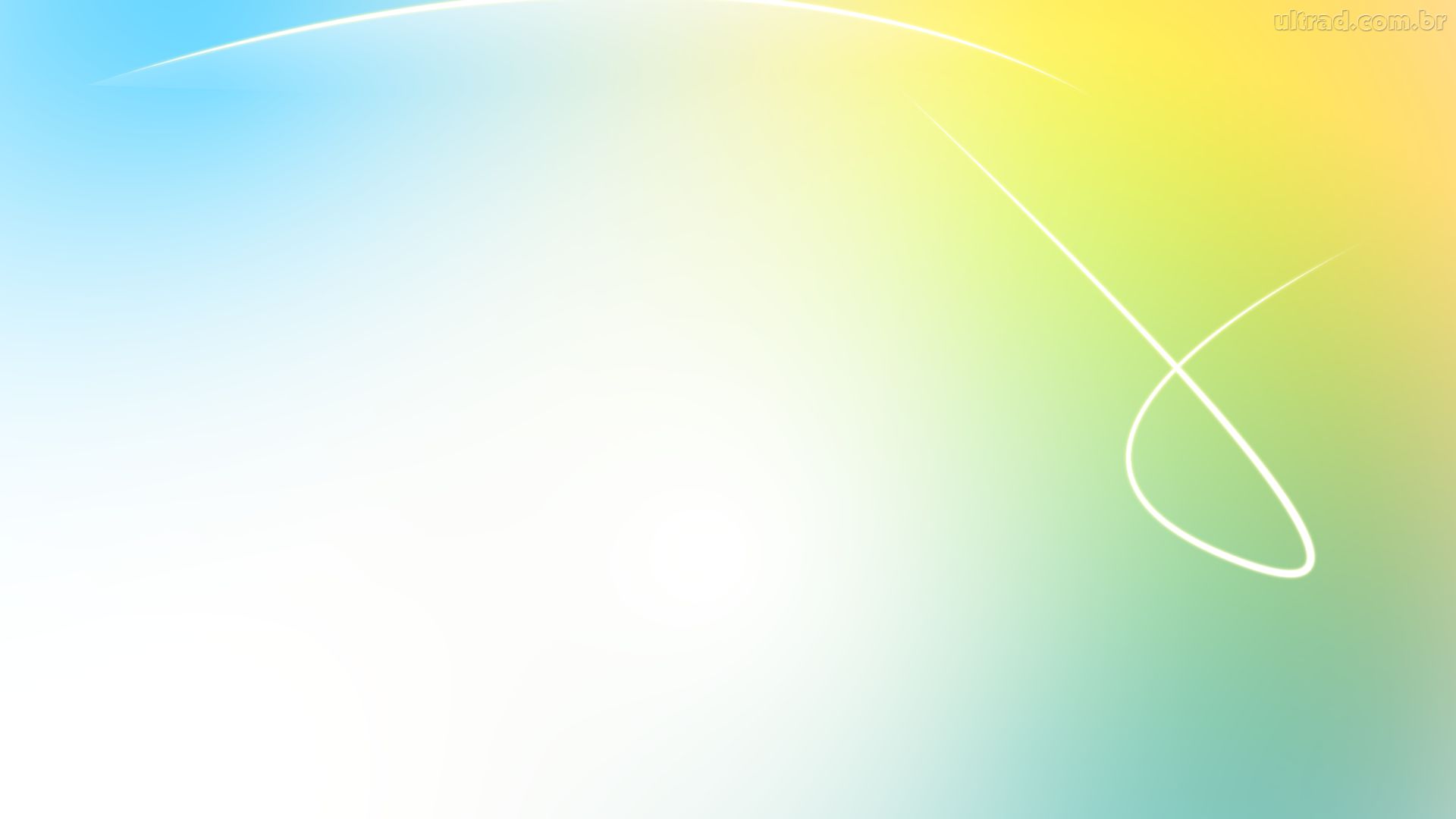 Народные игрушки, создаваемые для себя и детей, несут для живущих ныне поколений понимание прекрасного, формирующего веками, созданного и сохраненного народом эстетического идеала.
        Народные умельцы, создавая игрушки для детей, учитывали интересы и желания ребенка. Строго соблюдалась возрастная принадлежность. Для детей раннего возраста предназначались занимательные игрушки со звуками и яркой окраской, стимулирующие моторную деятельность: погремушки, трещотки и т. д. С развитием ребенка и его потребности усложнялись и игрушки. Это уже игрушки, развивающие координацию движений и способность к ориентации: игрушки бросания, стрельбы и т. 
Примитивность и некоторая недоделанность кустарных народных игрушек больше удовлетворяет фантазию ребенка, чем дорогие и законченные игрушки, с которыми творить и мыслить уже не для чего. Народная игрушка радует ребенка, потому что данные в ней образы жизненны и близки его детскому опыту. Таким образом, народная игрушка воздействует на эмоциональный мир ребенка, на развитие его эстетического вкуса и переживаний, на становление личности в целом.
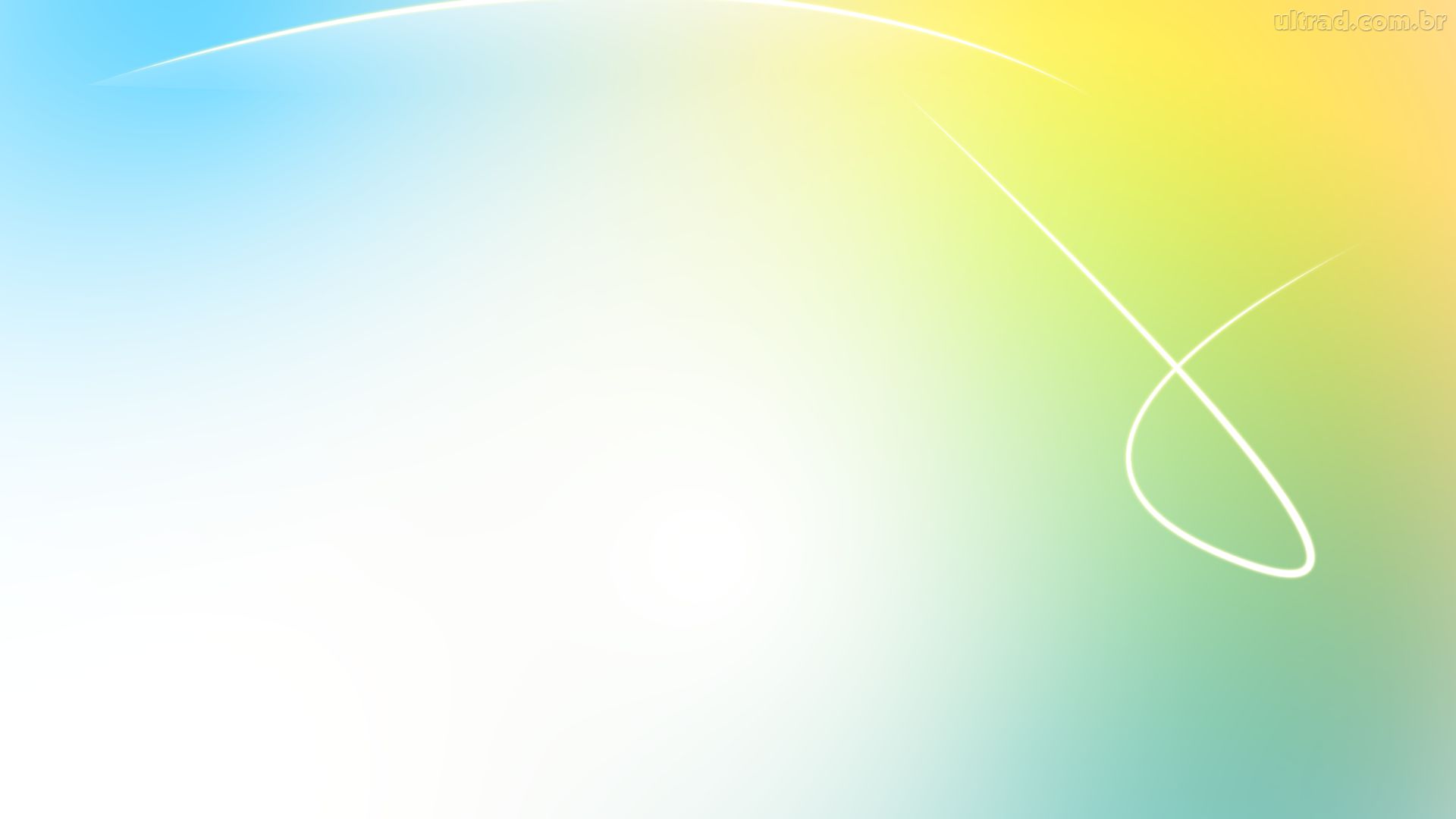 Народные игры
Трудно переоценить и воспитательное значение народных игр. Испокон веков в народных играх ярко отражается образ жизни людей, их быт, труд, национальные устои, представления о чести, смелости, мужестве, желание обладать силой, ловкостью, выносливостью, быстротой и красотой движений. Передавались из поколения в поколение, вбирая в себя лучшие национальные традиции. В них много юмора, шуток, соревновательного задора, движения точны и образны, часто сопровождаются неожиданными веселыми моментами, заманчивыми и любимыми детьми считалками, потешками. Они сохраняют художественную прелесть, эстетическое значение и составляют ценнейший, неповторимый игровой материал
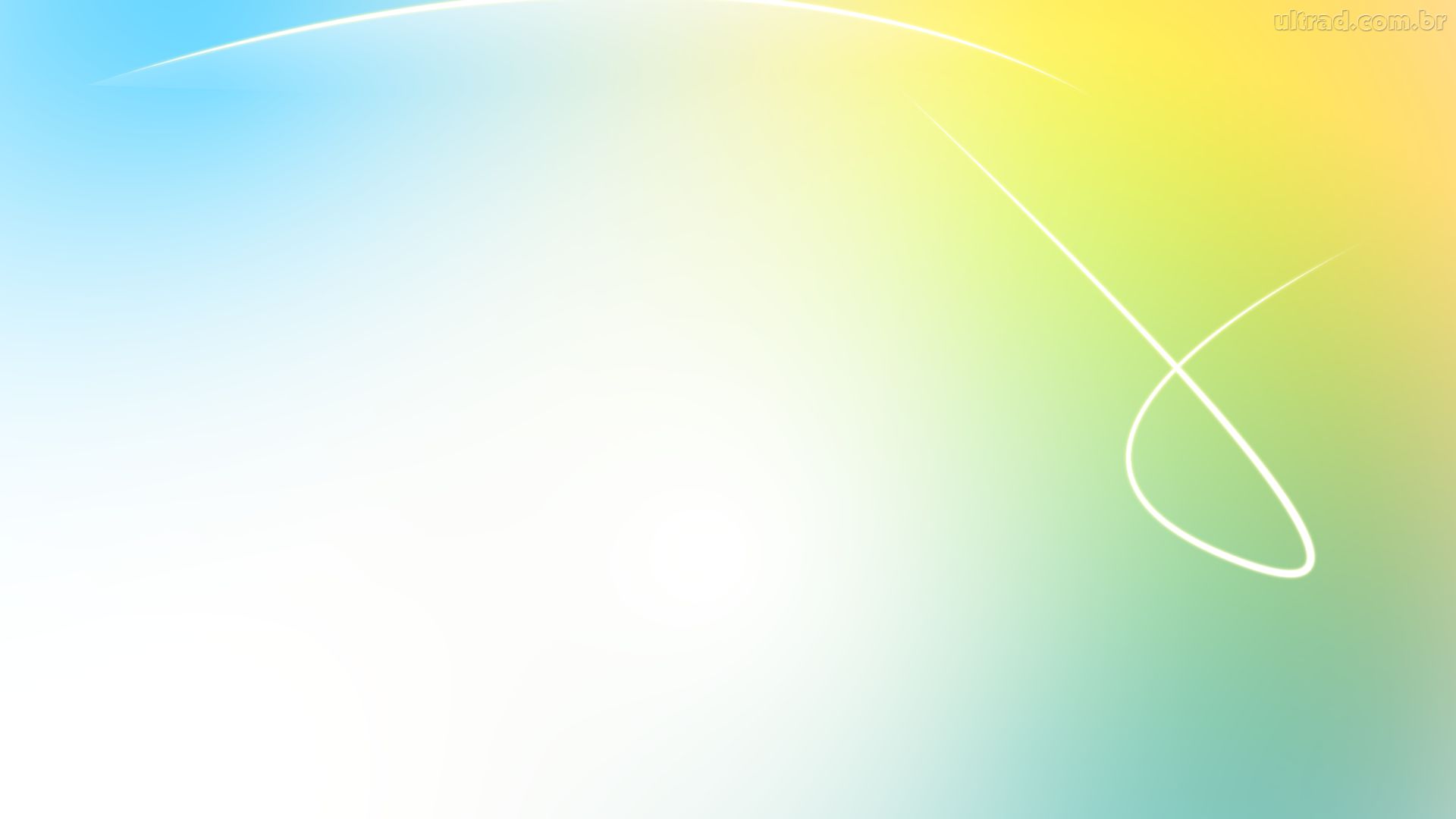 Устное народное творчество (фольклор)
Еще К.Г. Юнг научно обосновал теорию коллективного бессознательного: « вы думаете, вы сами воспитываете своих детей? Их воспитывает целые поколения бабашек и дедушек, стоящих за их спиной». Народный опыт, традиции формировались веками, и поэтому каждое слово в фольклоре наполнено глубинным смыслом . Фольклор (Folk - Lоrе) - это особая исторически сложившаяся область народной культуры. Слово англоязычного происхождения, обычно переводится как «народная мудрость»: Fо1к - означает «народ», Lоrе - «знание, мудрость»
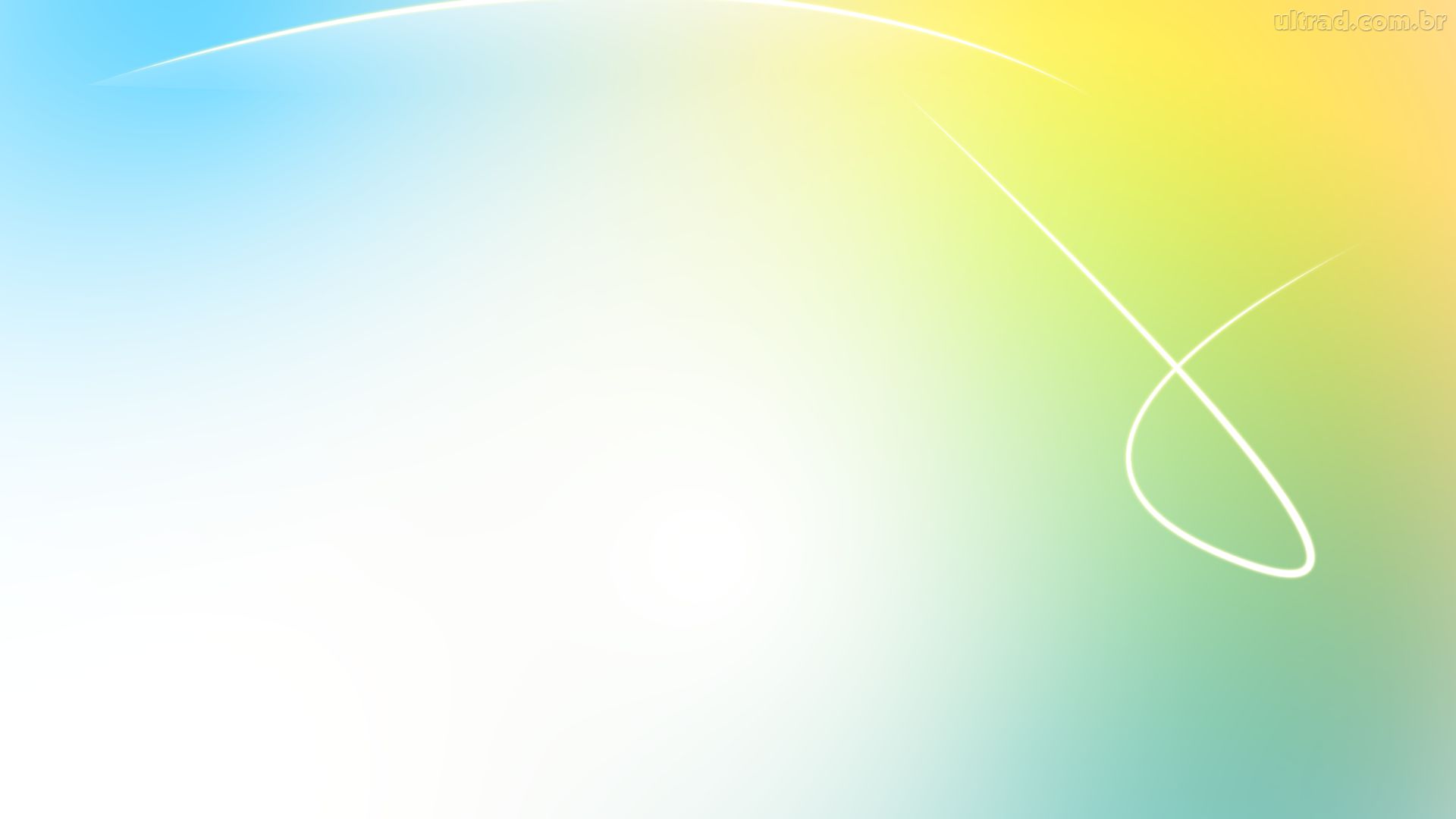 Каждый жанр фольклора по - своему способствует сохранению душевного и физического здоровья ребенка, развитию его личности, установлению её многообразных отношений в сообществе взрослых и детей. Таким образом, именно ориентация фольклора на общие закономерности возрастного развития детей, чёткое функциональное назначение каждого жанра обуславливают глубокое типологическое сходство разных его национальных форм. При этом каждая из них обладает самобытными особенностями, незаменимым источником сохранения и наследия народного менталитета.
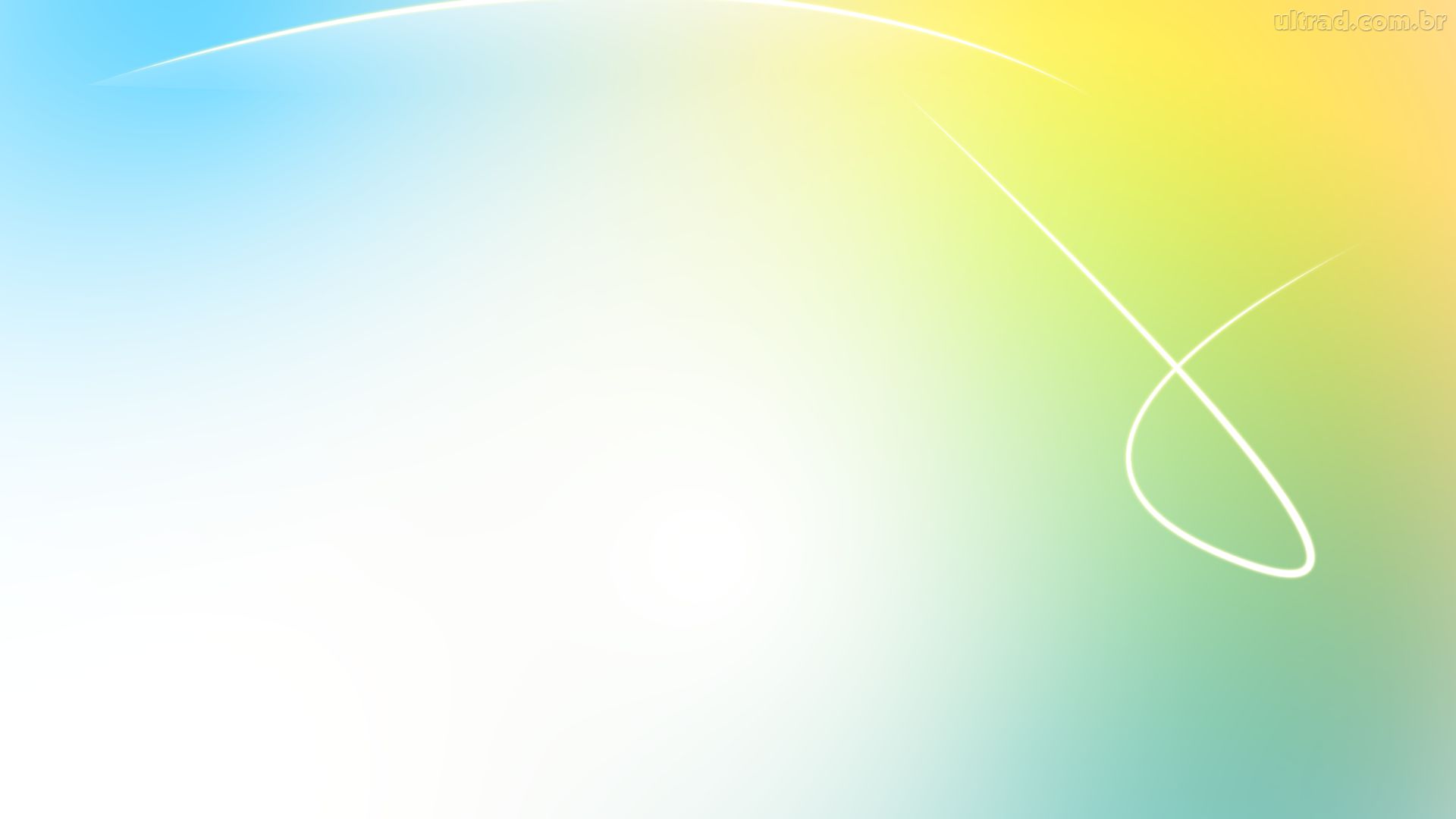 Пословицы, поговорки
О пословицах хорошо сказал Я.А. Коменский: «Пословица или поговорка есть краткое и ловкое какое-нибудь высказывание, в котором говорится и иное подразумевается, то есть слова говорят, о некотором внешнем физическом, знакомом предмете, а намекают на нечто внутреннее, духовное, менее знакомое»
Пословица - это краткое изречение, имеющее поучительный смысл. Пословицы и поговорки - один из основных и наиболее популярных видов творчества каждого народа. К.Д. Ушинский справедливо отметил, что пословицы имеют большое значение при первоначальном обучении родному языку, во-первых, из-за своей формы, во-вторых, из-за своего содержания. По утверждению Г. Волковой «пословицы - не старина, не прошлое, а живой голос народа: народ сохраняет в своей памяти только то, что ему необходимо сегодня и потребуется завтра. В ней народная оценка жизни, наблюдения народного ума [24]. В пословицах ярко выражен духовный облик народа, его нравы, его мораль.
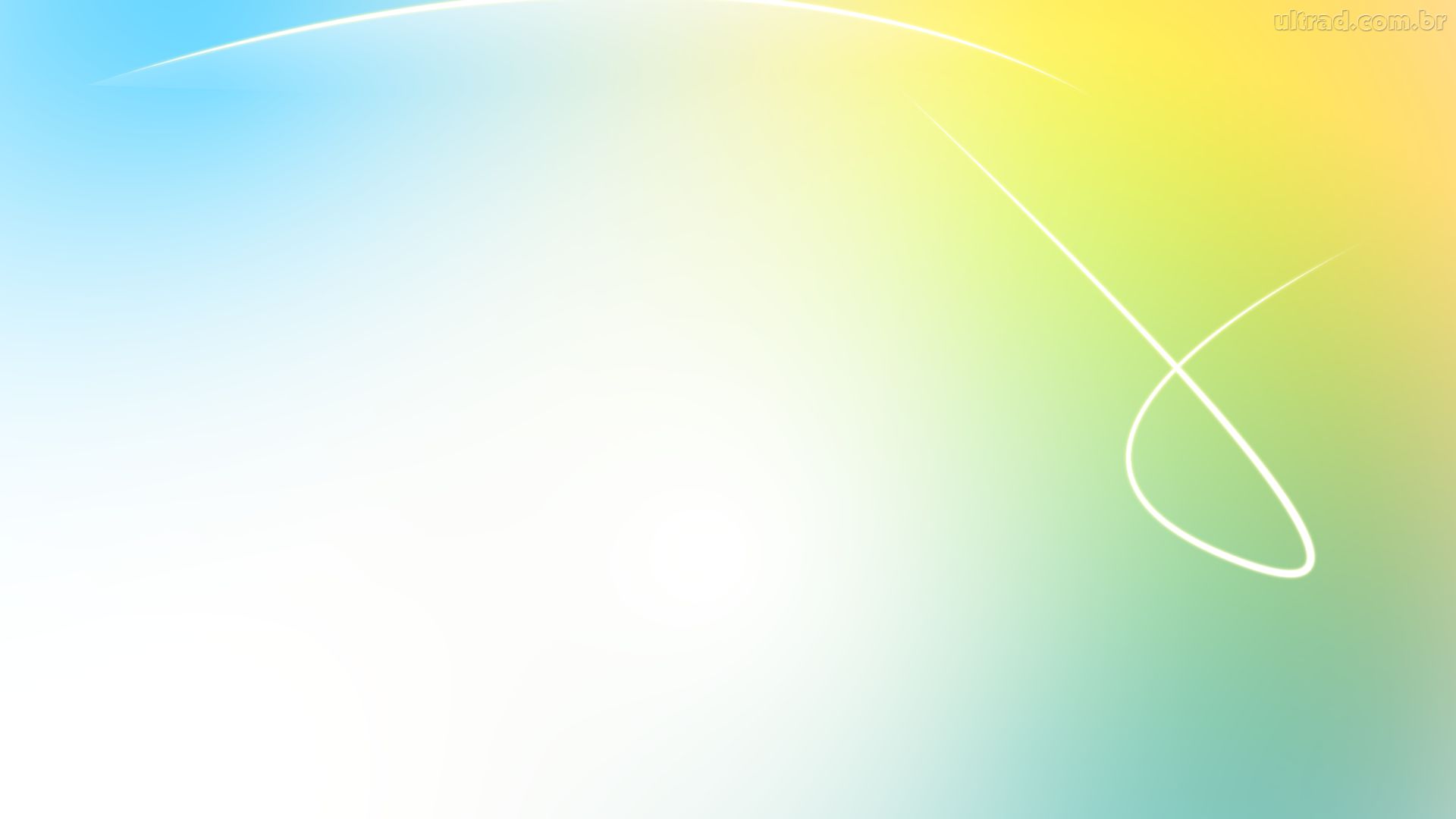 Загадки
По своей тематике близки к пословицам загадки. Функции загадок в современном быту - развлекательные и педагогические.
Загадки умны, высоко поэтичны, многие несут в себе нравственную идею. Соответственно, они оказывают влияние на умственное, эстетическое и нравственное воспитание. Загадка развивает наблюдательность ребенка. Чем наблюдательнее ребенок, тем он лучше и быстрее отгадывает загадки. Метко определил загадку сам народ: « Без лица в личине». Предмет, который загадан, «лицо», скрывается под «личиной» - иносказанием или намеком, окольной речью, обиняком. Поэтому каждая загадка для отгадывающего - это своеобразное испытание на сообразительность [
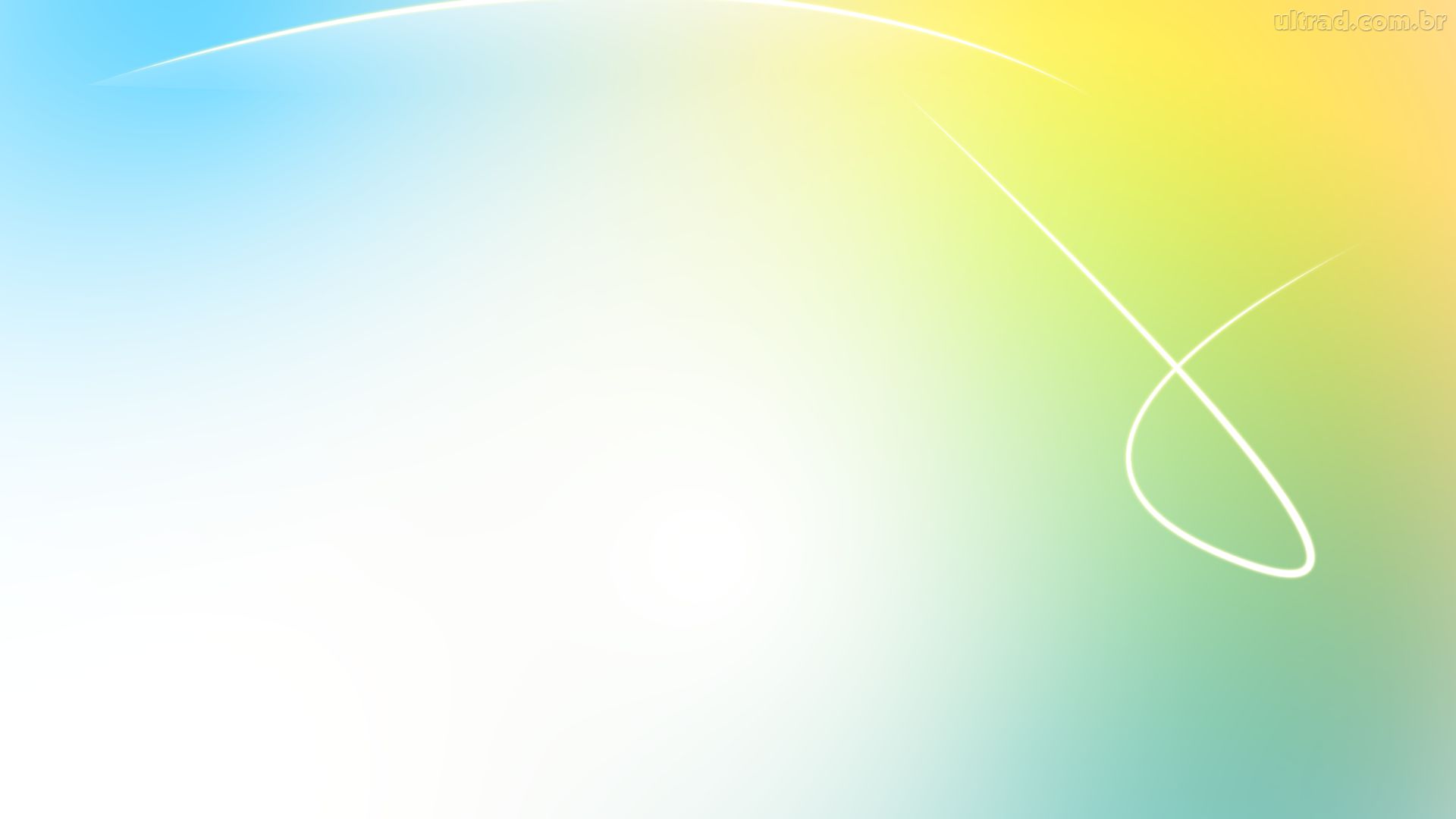 Скороговорки, чистоговорки, зазывалки,  считалки, небылички
Конкретные развивающие и обучающие функции выполняют скороговорки, чистоговорки.
Скороговорка - веселая и безобидная игра в быстроте повторение трудно произносимых стишков и фраз. У каждой скороговорки своя игра звуков и слов. Они не повторяются в этом их секрет и обаяние .
Они используются для выработки правильной фонетической чистой речи. Считалки (элемент игры) используются для выбора ведущего игры или ведомого, либо, партнера по игре. Зазывалки (тип песенок) способствуют формированию у детей положительного отношения к природе, друг другу. Таким образом, зазывалки представляют собой своеобразный путь ознакомления детей с природой, простейшими связями между ее явлениями Они формируют первое представление, о единстве мира и его закономерностях. Небылички применяются для воспитания находчивости, внимательности, сообразительности и критичности ума ребенка, потому что в них обычно даются не существующие в мире связи, характеристики отдельных предметов и явлений
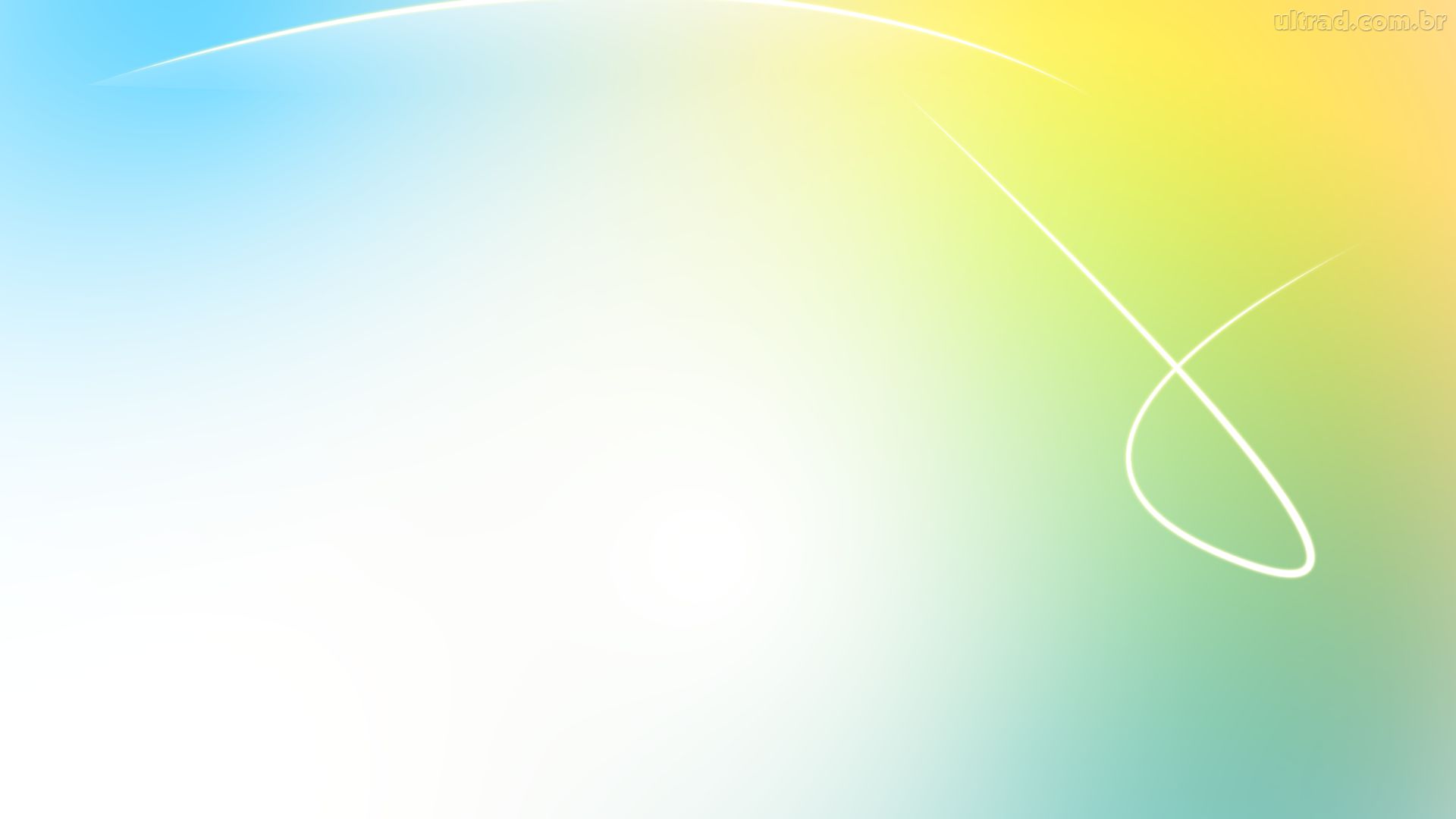 Песни
Песни - более сложная форма народного поэтического творчества, чем загадки и пословицы. Главное назначение песен - привить любовь к прекрасному, выработать эстетические взгляды и вкусы. Понимание прекрасного в слове и мелодии, по народному представлению, предполагает творческое отношение к нему: в процессе исполнения песни допускалось улучшение текста и мелодии.
О жизни в старину могут много рассказать колыбельные песни. Основное содержание колыбельных песен - любовь матери к своему ребенку, ее мечты о его счастливом будущем. Они изобилуют поэтическими образами птиц, диких зверей, домашних животных, смешных и страшных, ласковых и сердитых, приходящих к колыбели, окружающих ребенка.
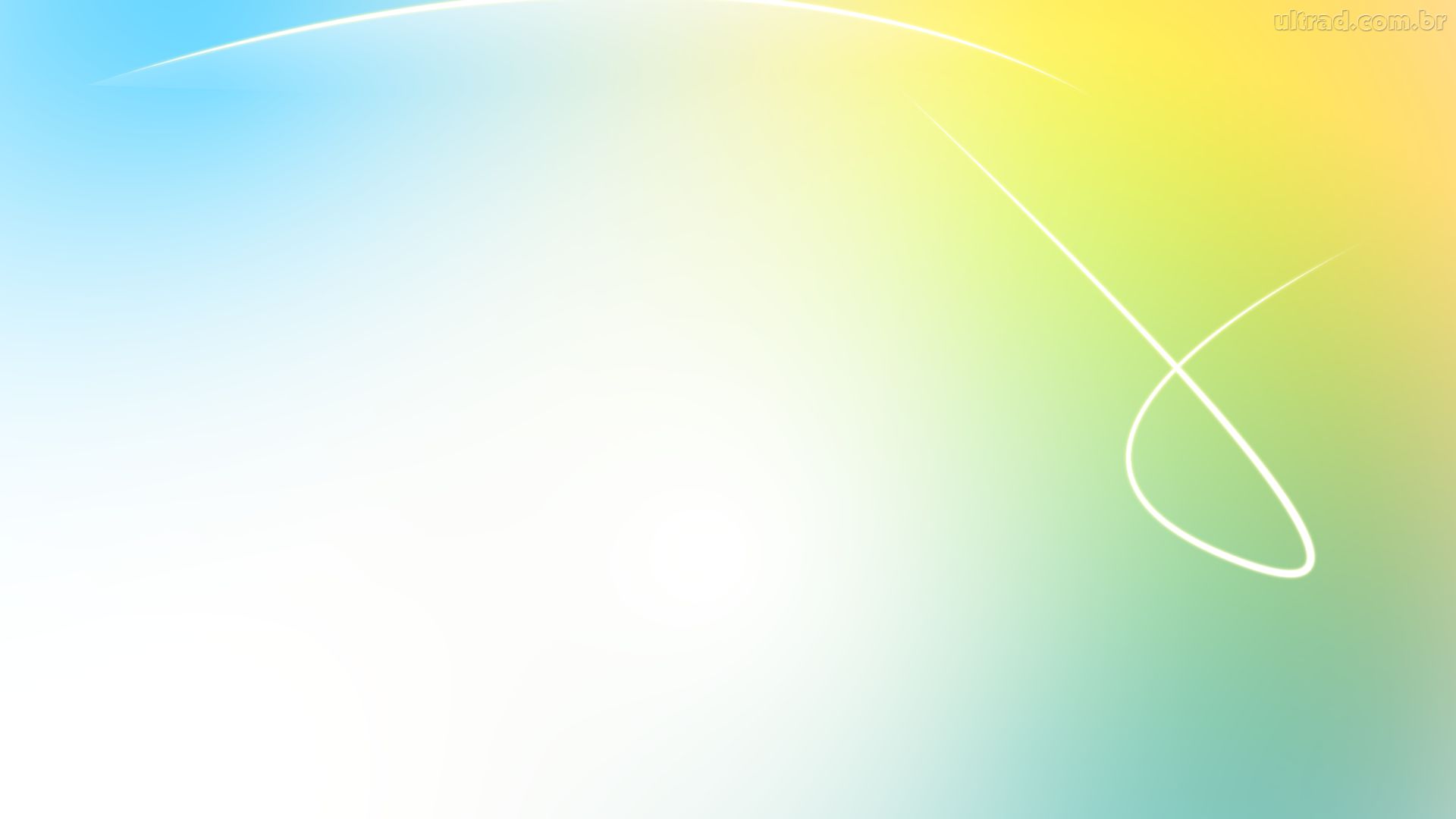 Сказки
Сказка, которая опирается на богатые детские наблюдения и знания, развивает детскую фантазию, содействует обогащению речи детей, помогает им в живых, простых образах запомнить народные выражения, обороты речи, содействует нравственному воспитанию.
К.Д. Ушинский определяет их как первые блестящие попытки народной педагогики. Помимо всех тех достоинств, которые вообще отличают сказки произведения этого жанра, вносят большой вклад в дело национального и межнационального воспитания. В.Г. Белинский высоко ценил в сказках их народность, их национальный характер. Он полагал, что в сказках за фантастикой и вымыслом стоит реальная жизнь, социальные отношения. Сказки знакомят детей с жизнью народов, национальными обычаями, природой и т. д.
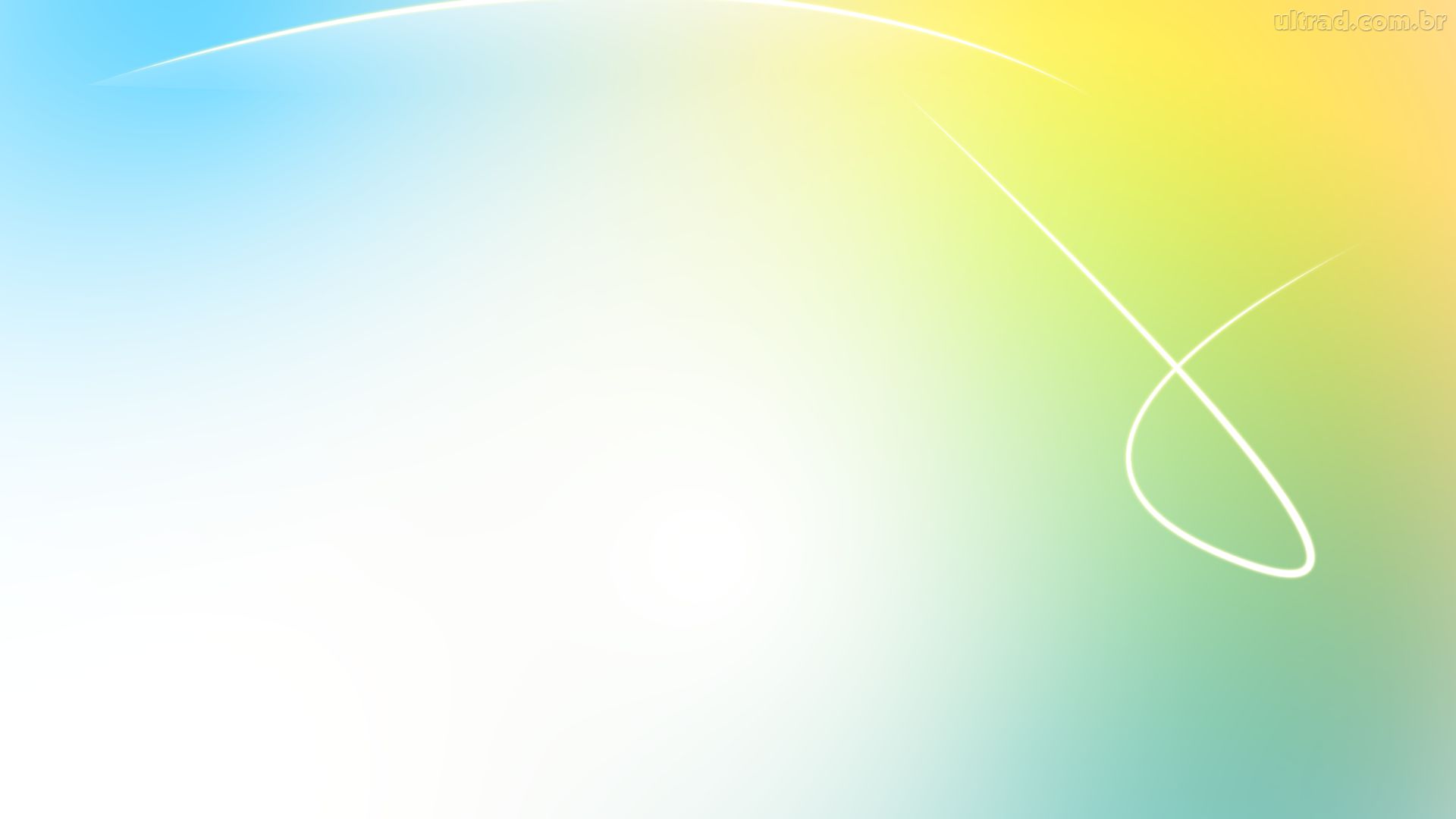 Декоративно-прикладное искусство
Декоративно-прикладное искусство также национально по своей природе, оно рождается из обычаев, привычек, верований народа и непосредственно приближенно к его производственной деятельности. Оно обладает большими воспитательными возможностями. Несет в себе огромный духовный заряд, эстетический идеал, позволяет приобщать детей к культуре народов. Особую роль играет в развитии воображения детей [3].
Представление детям возможности заниматься разнообразными художественными видами деятельности на основе декоративно прикладного искусства способствует удовлетворению потребности ребенка в деятельности, вызывает эмоционально-положительное отношение к этим видам деятельности. Таким образом, элементы национальной культуры являются уникальным по своей всесторонности средствами формирования личности ребенка, когда открывается естественное взращивание в нем лучших черт: нравственного, чуткого отношения к людям, любви к своему народу; эстетических вкусов и разнообразных творческих способностей; мировоззрения, радости и оптимизма.
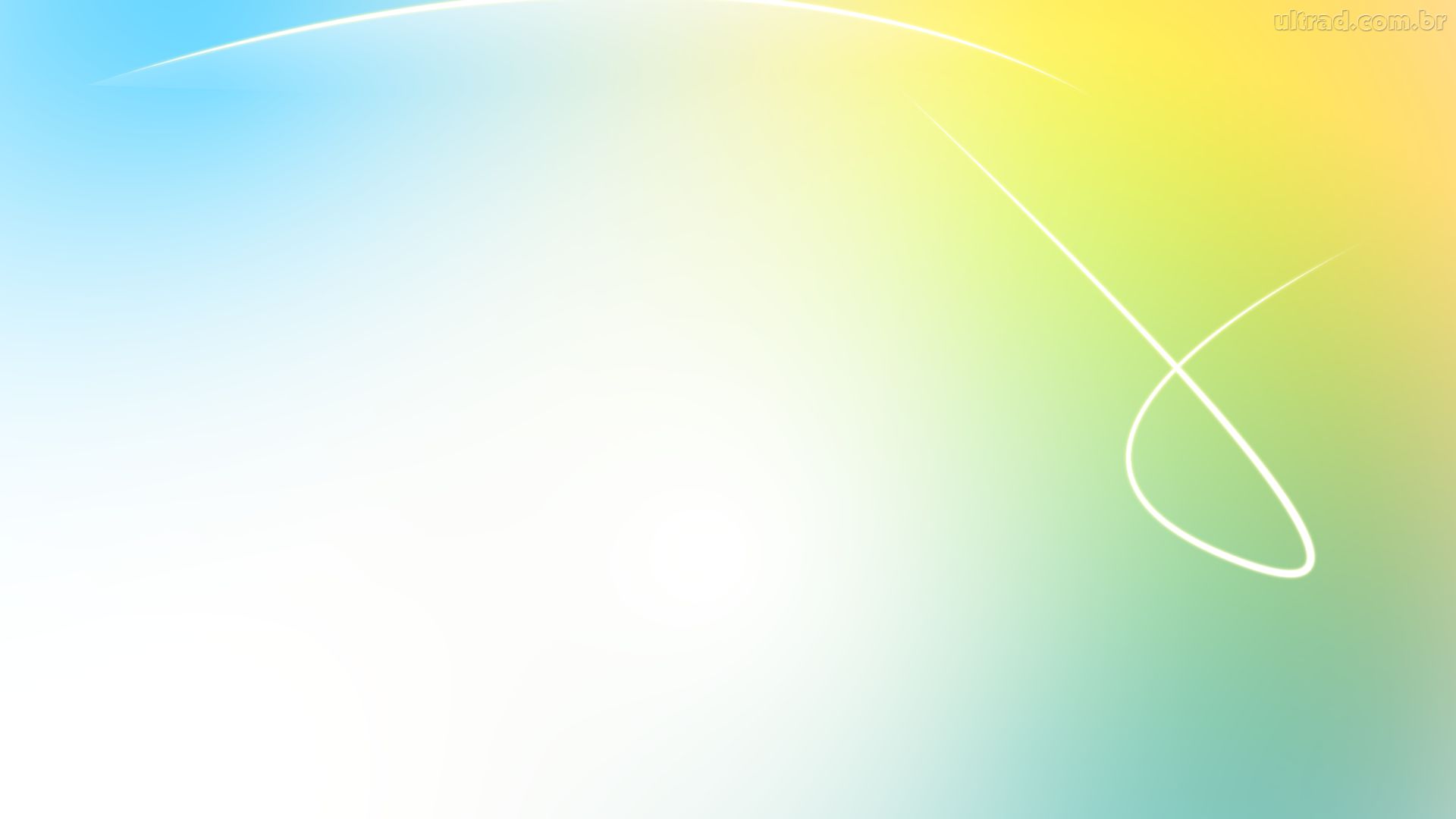 Работа по приобщению  к истокам русской народной культуры в ДОУ заключается в следующем:
создание уголка , воспроизводящего атмосферу  русского национального  быта;
создание макетов;
изучение малых фольклорных форм (пословиц, поговорок,  загадок, скороговорок и т.д.)
знакомство с праздниками и традициями народа,
знакомство с народным декоративно- прикладным  искусством,
создание мини-музеев, выставок